Mövzu № 9. İdarəetmənin (icra hakimiyyəti orqanlarının) hüquqi aktları
PLAN:
İdarəetmə aktlarının anlayışı və əsas xüsusiyyətləri.
İdarəetmə aktlarının təsnifatı. İdarəetmə aktlarının səmərəlilik şərtləri.
İdarəetmə aktlarına qoyulan tələblər. DİO-nun aktları.
Sual 1. İdarəetmə aktlarının anlayışı və əsas xüsusiyyətləri
İdarəetmə aktı - dövlət idarəetmə fəa-liyyətinin vəzifə və funksiyalarının həyata keçirilməsi məqsədi ilə inzi-bati hüquq normalarının yaranması-na, dəyişməsinə və xitam olunma-sına yönəlmiş icra hakimiyyətinin sə-lahiyyətli subyektinin qanuna əsasla-nan, birtərəfli, hüquqi hakimiyyət ira-dəsini bildirən rəsmi yazılı sənəddir.
İdarəetmə aktının əsasxüsusiyyətləri
İdarəetmə aktının  əsas xüsusiyyətlərinə aiddir:
idarəetmə qərarının hüquqi variantını ifadə edir;
subyektlərin səlahiyyətləri çərçivəsində qə-bul edilir;
imperativ xarakterə malikdir;
ünvan üçün icra hakimiyyəti subyektinin hüquqi hakimiyyət göstərişini özündə əks etdirir;
Inzibati hüquqi münasibətlərin yaranma, də-yişmə və ləğv olunmasında hüquqi əsaslar yarada bilər; idarəetmə aktları qanunqüvvəlidir və s.
Sual 2. İdarəetmə aktlarının təsnifatı. İdarəetmə aktlarının səmərəlilik şərtləri.
İdarəetmə aktları növlərə bölünür:
hüquqi xüsusiyyətlərinə görə;
ifadə olunma formasına görə;
qüvvədə olma müddətinə görə;
aktı qəbul edən orqanlara görə;
qüvvədə olan əraziyə görə;
qəbul edən orqanın səlahiyyət xarakterinə görə.
Hüquqi xüsusiyyətlərinə görə:
normativ;
fərdi (inzibati);
ümumi əhəmiyyətli.
İfadə olunma formasına görə:
yazılı;
şifahi;
konklyudent.
Qüvvədə olma müddətinə görə:
müddətsiz;
müddətli;
müvəqqəti.
Aktı qəbul edən orqanlara görə:
fərmanlar; qərarlar;
əmrlər; sərəncamlar;
göstərişlər; təlimatlar.
Qüvvədə olan əraziyə görə:
Azərbaycan Respublikasının ərazisi;
Naxçıvan Muxtar Respublikasının ərazisi;
inzibati-ərazi vahidlərinin ərazisi.
Qəbul edən orqanın səlahiyyət xarakterinə görə:
ümumi; 
sahələrarası;
sahəvi idarəetmə aktları.
Azərbaycan Respublikası Konstitusiyasının 109-cu maddəsinin 32-ci bəndini rəhbər tutaraq qərara alıram:
1. “Yerli icra hakimiyyəti və yerli özünüidarə orqanlarının normativ xarakterli aktlarının hazırlanması və qəbul edilməsi Qaydaları” təsdiq edilsin (əlavə olunur).
2. Azərbaycan Respublikasının Nazirlər Kabineti üç ay müddətində:
2.1. Azərbaycan Respublikası Prezidentinin aktlarının bu Fərmana uyğunlaşdırılması ilə bağlı təkliflərini hazırlayıb Azərbaycan Respublikasının Prezidentinə təqdim etsin;
2.2. Azərbaycan Respublikası Nazirlər Kabinetinin normativ hüquqi aktlarının bu Fərmana uyğunlaşdırılmasını təmin etsin və bu barədə Azərbaycan Respublikasının Prezidentinə məlumat versin;
2.3. mərkəzi icra hakimiyyəti orqanlarının normativ hüquqi aktlarının bu Fərmana uyğunlaşdırılmasını təmin etsin və bu barədə Azərbaycan Respublikasının Prezidentinə məlumat versin;
2.4. bu Fərmandan irəli gələn digər məsələləri həll etsin.
3. Azərbaycan Respublikasının Ədliyyə Nazirliyi normativ xarakterli aktların bu Fərmana uyğunlaşdırılması ilə bağlı tədbirlər görsün.

Bakı şəhəri, 26.10.2011 № 508.      			İlham ƏLİYEV,
					Azərbaycan Respublikasının Prezidenti
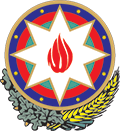 NAXÇIVAN MUXTAR RESPUBLİKASI ALİ MƏCLİSİ SƏDRİNİN  FƏRMANI

“İcra hakimiyyəti orqanlarının normativ hüquqi aktlarının hazırlanması və qəbul edilməsi qaydası haqqında Əsasnamə”nin təsdiq edilməsi barədə
 Naxçıvan Muxtar Respublikası Konstitusiyasının 5-ci maddəsinin II hissəsinin 22-ci bəndini rəhbər tutaraq qərara alıram:
1. “İcra hakimiyyəti orqanlarının normativ hüquqi aktlarının hazırlanması və qəbul edilməsi qaydası haqqında Əsasnamə” təsdiq edilsin (əlavə olunur).
2. Normayaratma fəaliyyətinin aşkarlığının təmin edilməsi və normativ hüquqi aktların layihələrinin açıq (ictimai və ya peşəkar) müzakirəyə çıxarılması məqsədi ilə Naxçıvan Muxtar Respublikasının Nazirlər Kabineti və mərkəzi icra hakimiyyəti orqanları hazırladıqları normativ hüquqi aktların layihələrinin razılaşdırılmaya göndərildiyi andan “elektron hökumət” portalında yerləşdirilməsini təmin etsinlər.

Naxçıvan Muxtar Respublikası Ali Məclisinin Sədri									VASİF TALIBOV
 Naxçıvan şəhəri, 01 avqust 2011-ci il
№ 27-IV FR
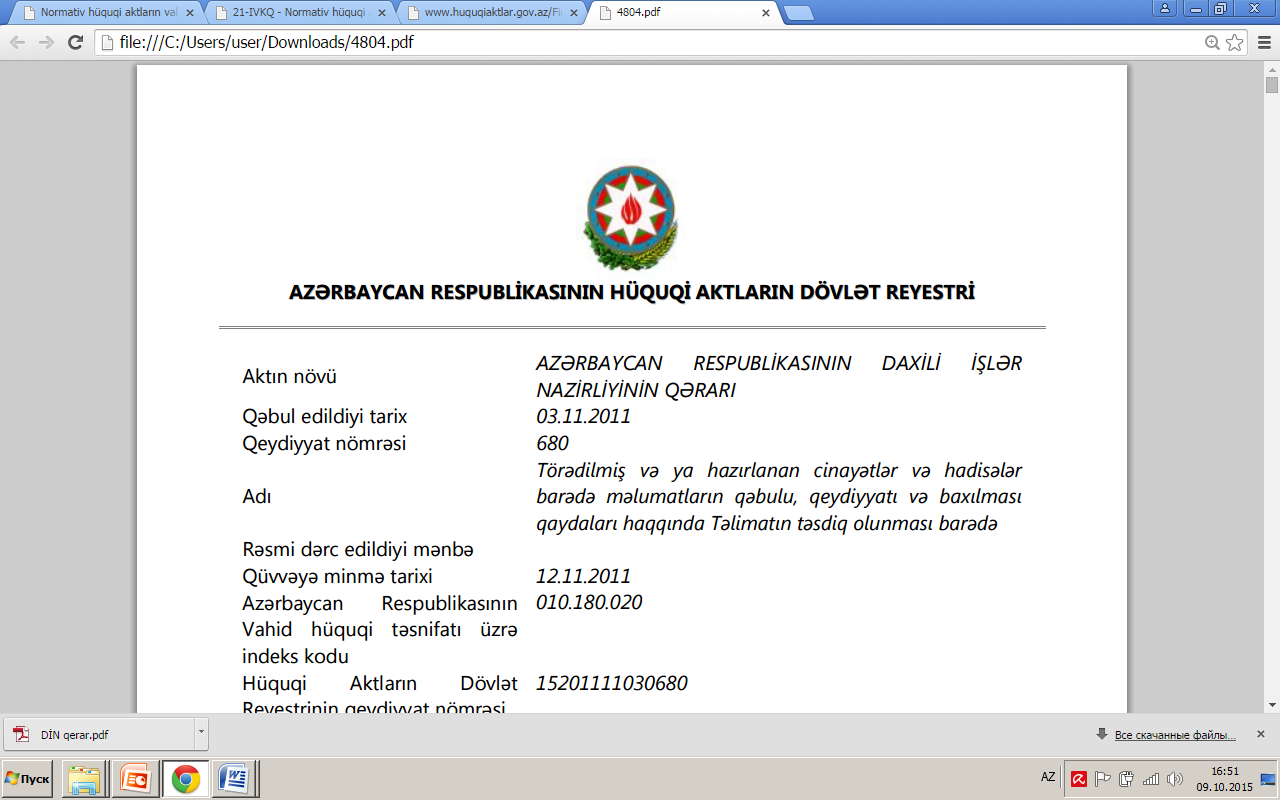 İdarəetmə aktlarının səmərəlilik şərtləri
İdarəetmə aktlarının səmə-rəlilik şərtlərinə aiddir:
aktların məqsədəuyğunluğu;
aktların qanuniliyi;
aktların mədəniliyi.
Sual 3. İdarəetmə aktlarına qoyulan tələblər. DİO-nun aktları
orqanın səlahiyyətləri çərçivəsində qəbul edilir;
vətəndaşların, qeyri-hökumət təşkilatları-nın, aşağı təbəqəli orqanların və tabeçilikdə olan orqan və müəssisələrin hüquq və qanuni maraqlarını pozmamalıdır;
hüquqi cəhətdən əsaslandırılır; müəyyən olunmuş qaydada qəbul edilir;
bəzən yuxarı orqanın xüsusi icazəsi olduqda qəbul edilir; müəyyən edilmiş formada dərc edilir və imzalanır və s.
DİO-nun aktları
DİN-in normativ hüquqi aktı - AR-ın Daxili İşlər naziri və ya nazirliyin Kollegiyası tərəfindən qəbul edilmiş, hami üçün məcburi davranış qay-dalarını əks etdirən, qeyri-müəyyən subyektlərin dairəsi üçün və dəfələrlə tətbiq olunmaq üçün nəzərdə tutulmuş müəyyən formalı rəsmi sənəddir.
DİN-in qeyri-normativ hüquqi aktı
DİN-in qeyri-normativ hüquqi aktı - konkret (birdəfəlik) təşki-lati, nəzarət və ya sərən-camverici tədbirlərin həyata keçirilməsi məqsədi ilə qəbul edilən və ya digər birdəfəlik tətbiq halları üçün nəzərdə tutulan hüquqi aktdır.
DİN-in normativ hüquqi aktları:
təlimatlar;
əsasnamələr;
nizamnamələr ;
qaydalar. 
DİN-in qeyri-normativ aktları:
əmrlər;
sərəncamlar.
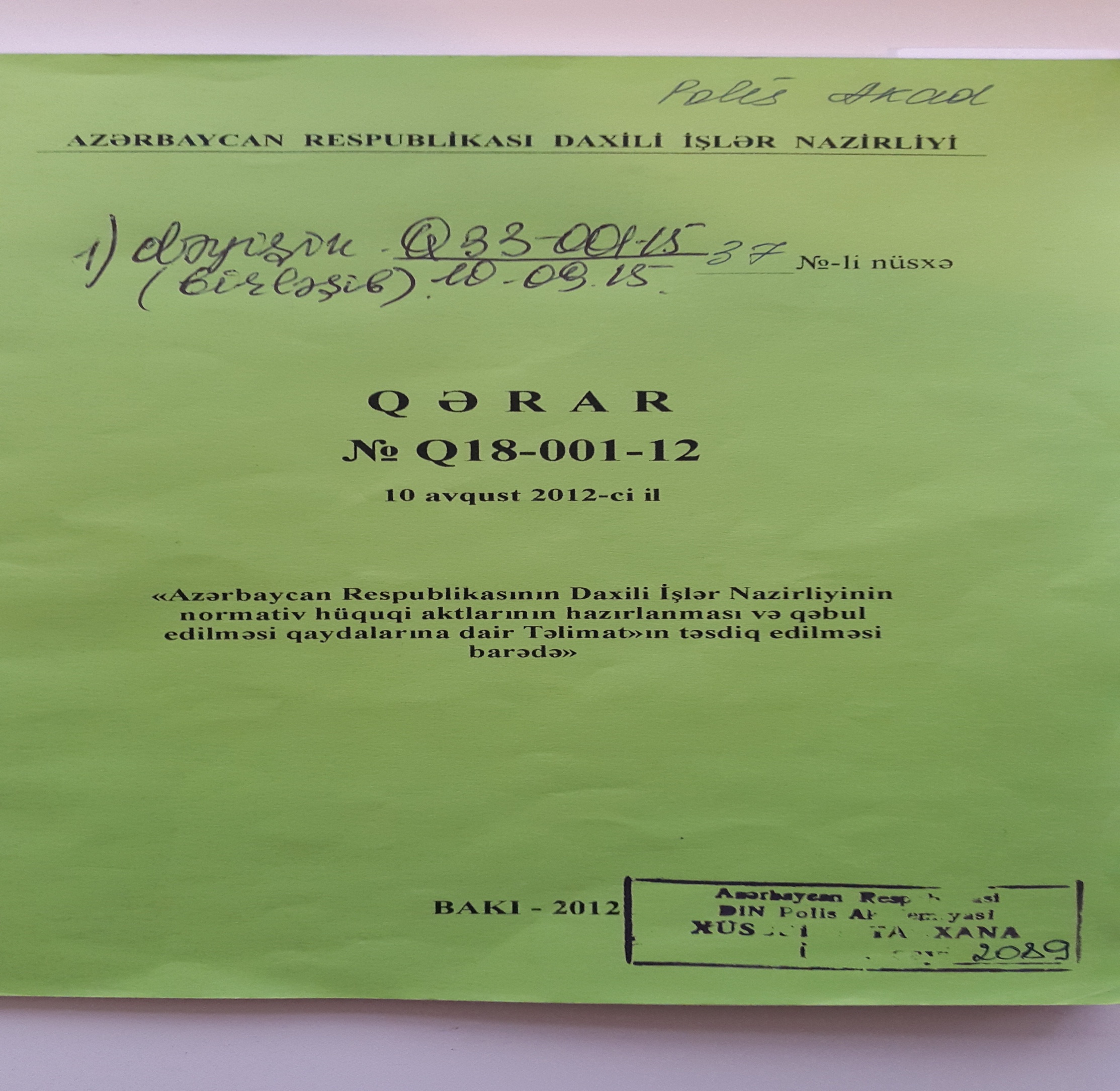